Условие
Действие 1
Действие 2
Что является результатом алгоритма?
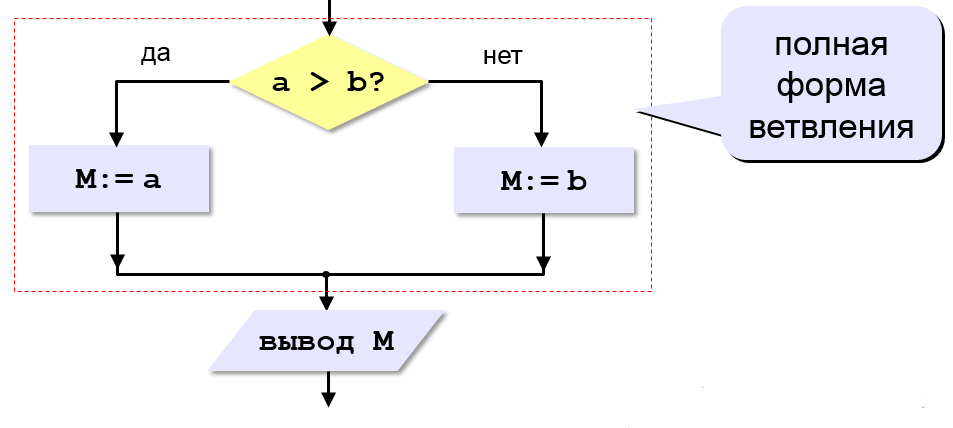 Запись на языке Паскаль
If  a>b  then  M:=a   
              else   M:=b;  
Условный оператор в полной форме
Условие
Условие
Действие 1
Действие 2
Действие 1
Условие
Условие
Действие 1
Действие 2
Действие 1
Неполная (сокращенная) форма ветвления
Полная форма ветвления
Какая форма ветвления?
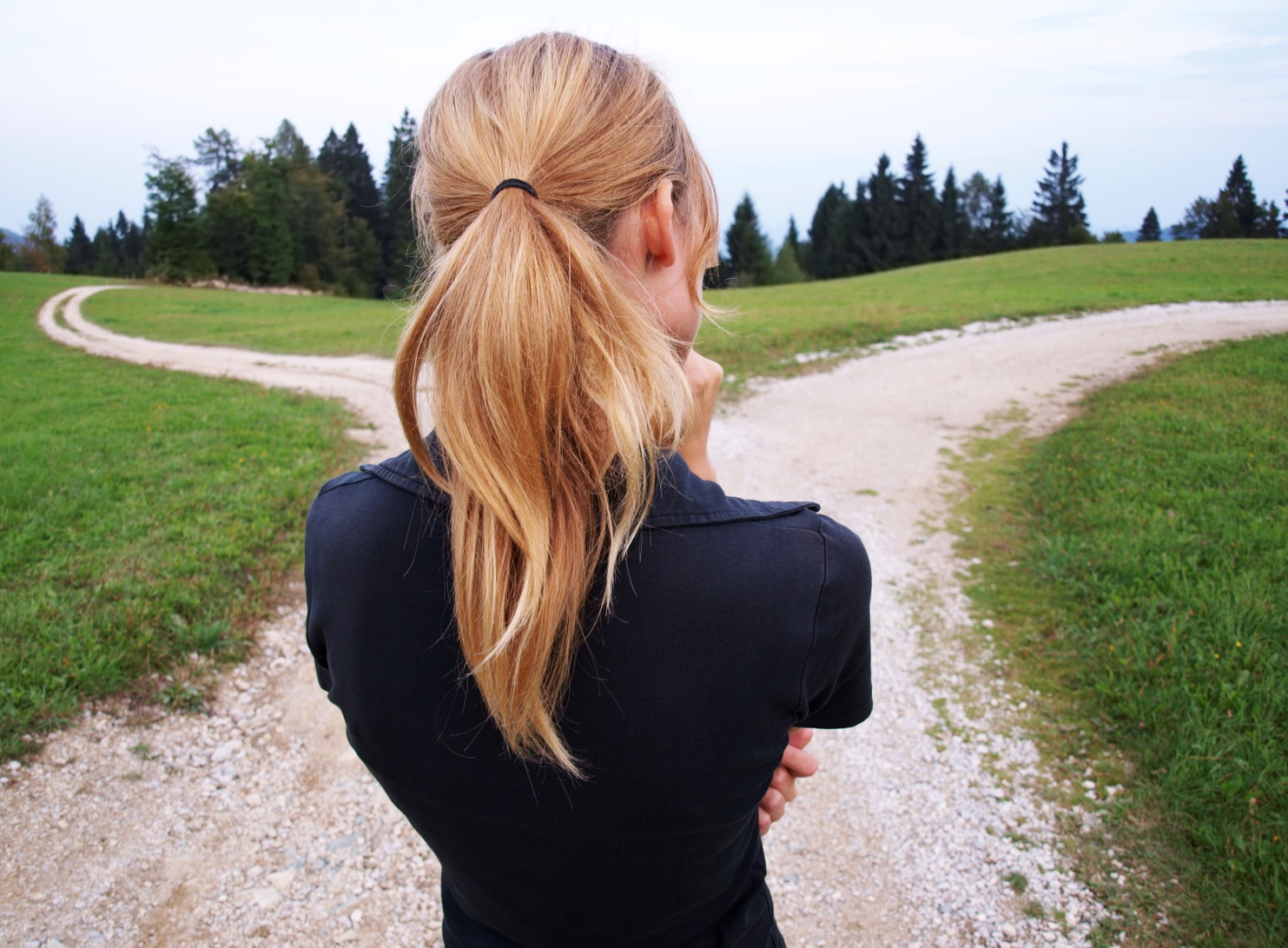 Какая форма ветвления?
Учиться или не учиться?
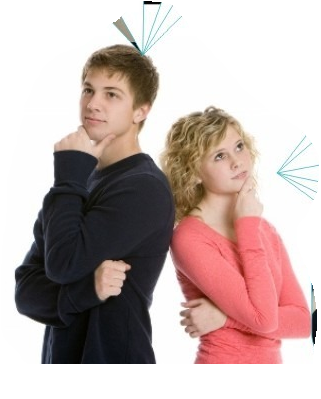 Учиться или не учиться?
Какая форма ветвления?
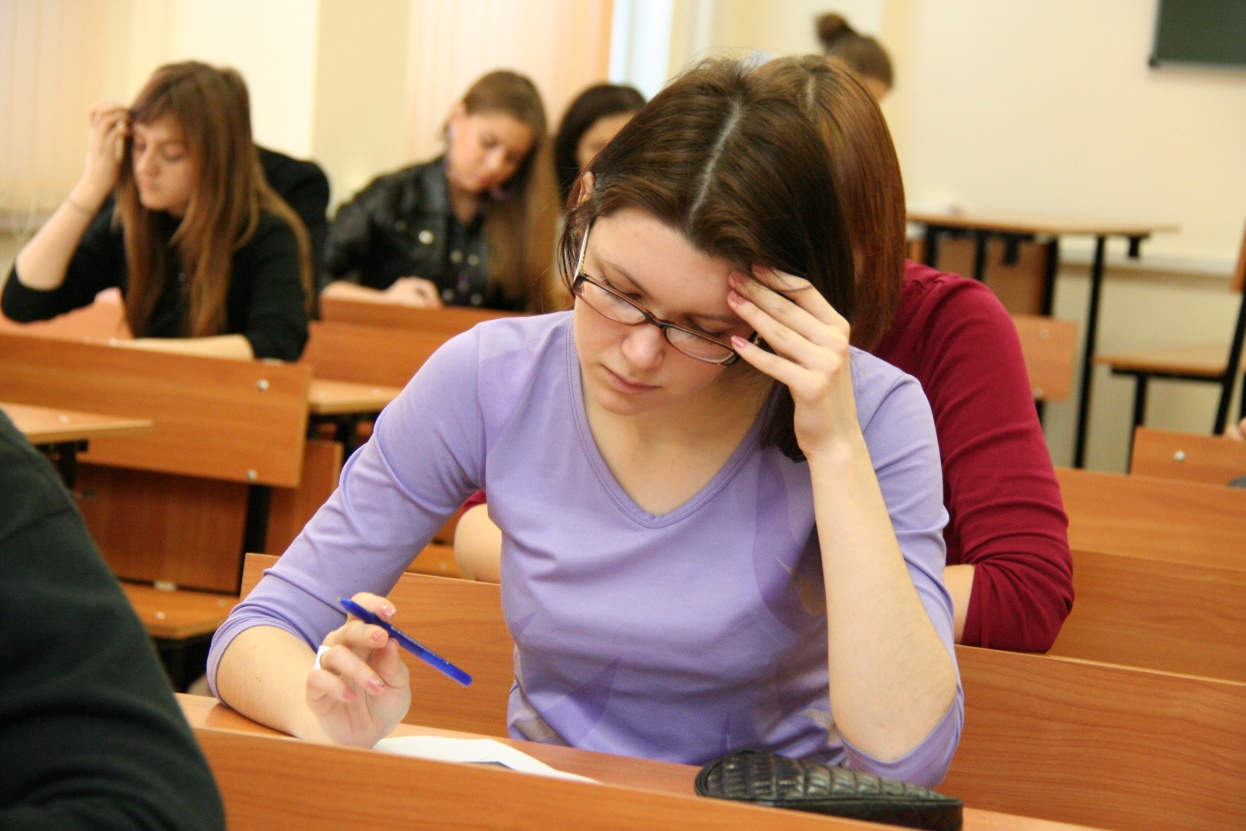 Сдать ЕГЭ по русскому языку?
Какая форма ветвления?
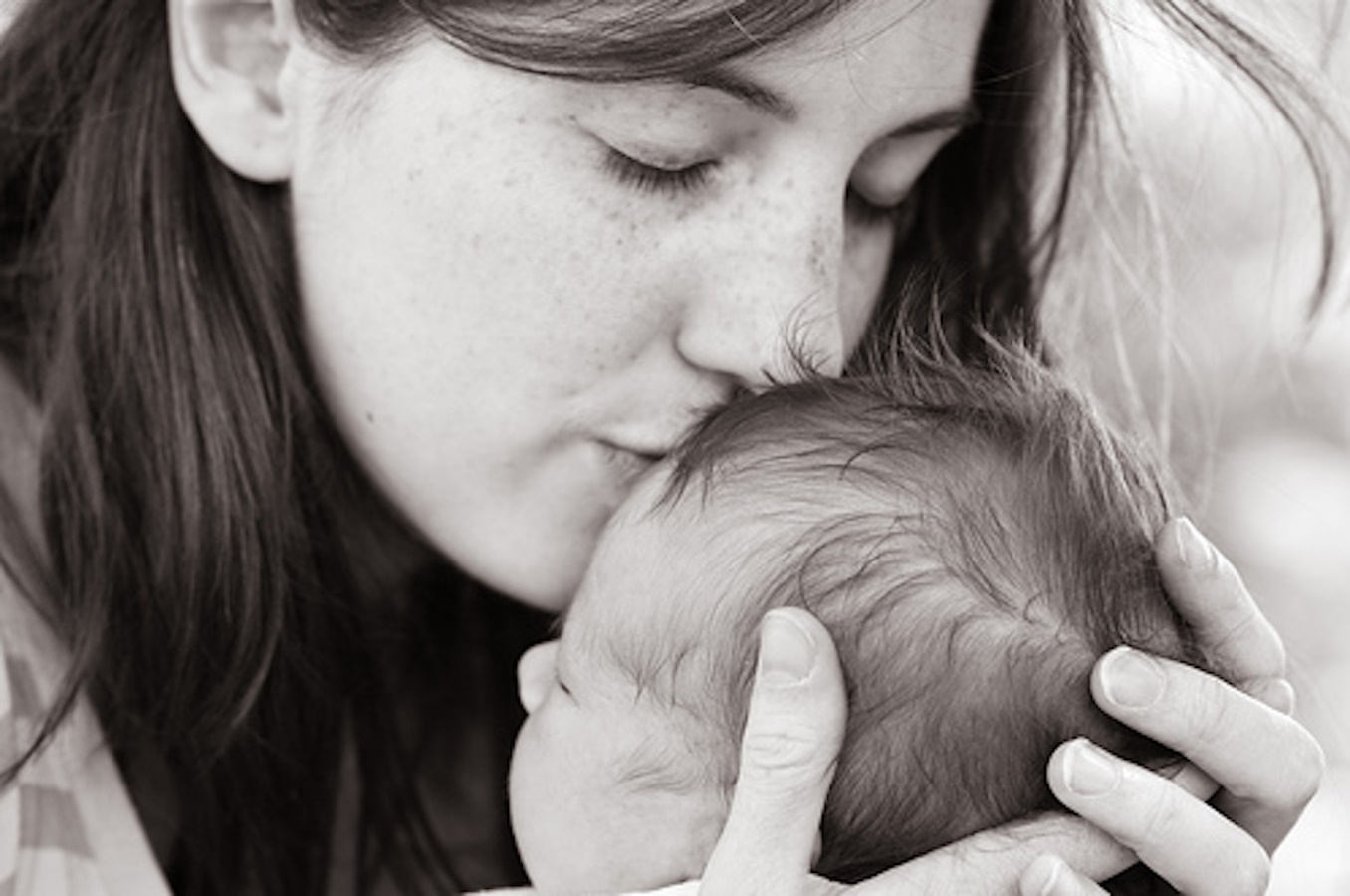 Любить своего ребёнка?
11
M:= a
да
нет
b > a?
M:= b
вывод M
Условный оператор: неполная форма
M:= a   
если b > a то 
  M:= b
все
неполная форма ветвления
Задача 1. 
Напишите программу, которая определяет координату движущегося тела в произвольный момент времени при выборе: 1- равноускоренное прямолинейное движение;
	   2- равнозамедленное прямолинейное движение.
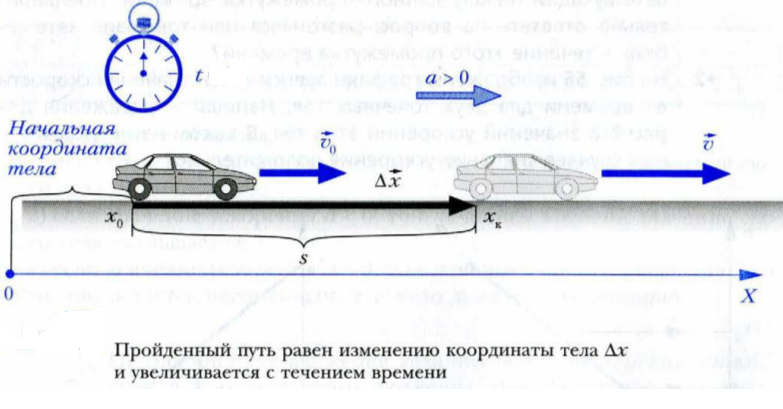 Задача 1. 

Закон равноускоренного прямолинейного движения
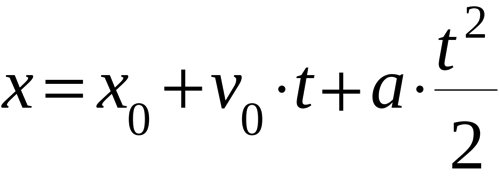 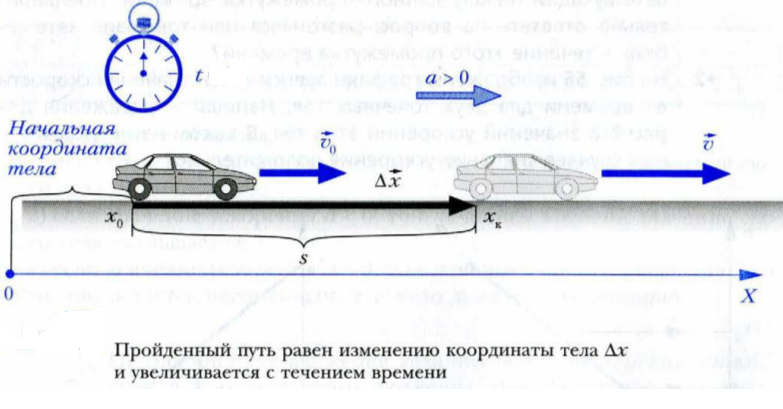 Задача 1. 

Закон равнозамедленного движения
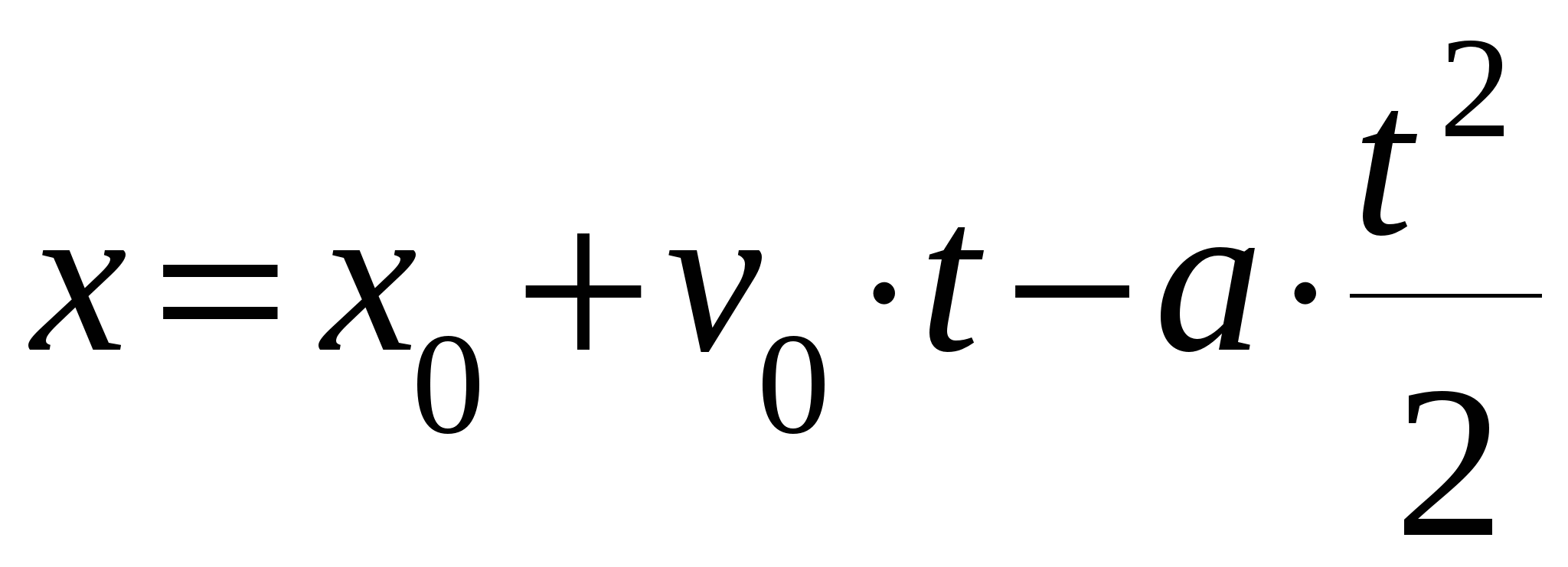 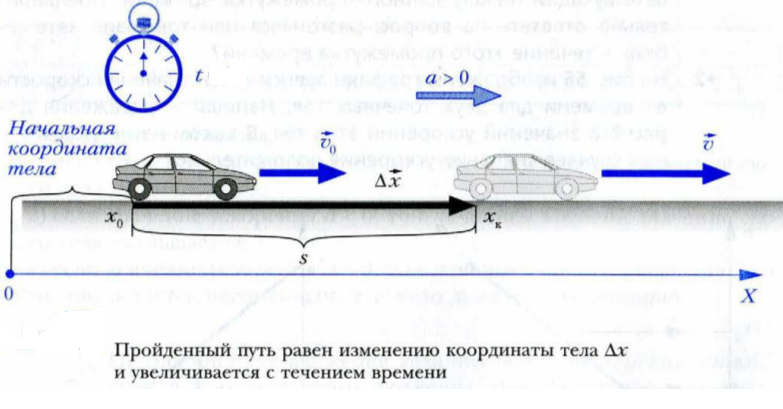 Задача 1. 
Программа, которая определяет координату движущегося тела в произвольный момент времени при выборе: 
	   1- равноускоренное прямолинейное движение;
	   2- равнозамедленное прямолинейное движение.
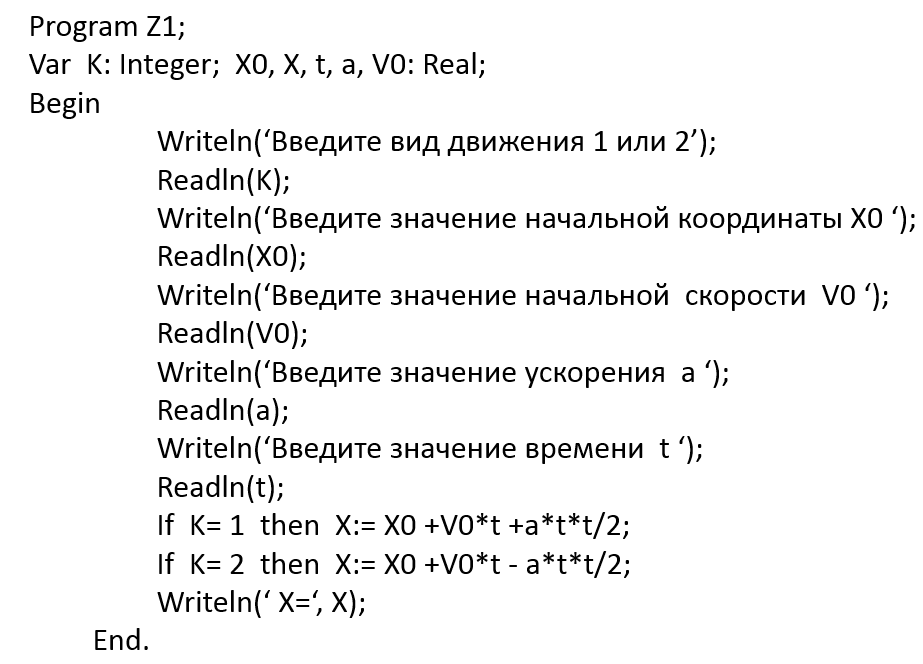 Задача 2. 
Напишите программу, которая вводит координаты точки на плоскости, и определяет, попала ли эта точка в заштрихованную область.
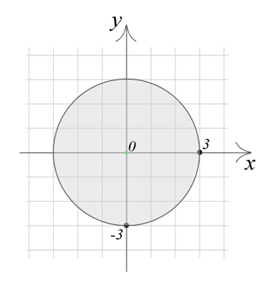 Задача 2. 
Напишите программу, которая вводит координаты точки на плоскости, и определяет, попала ли эта точка в заштрихованную область.
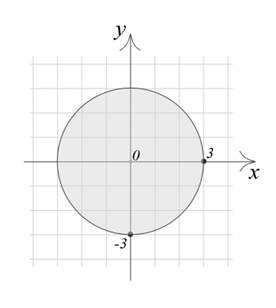 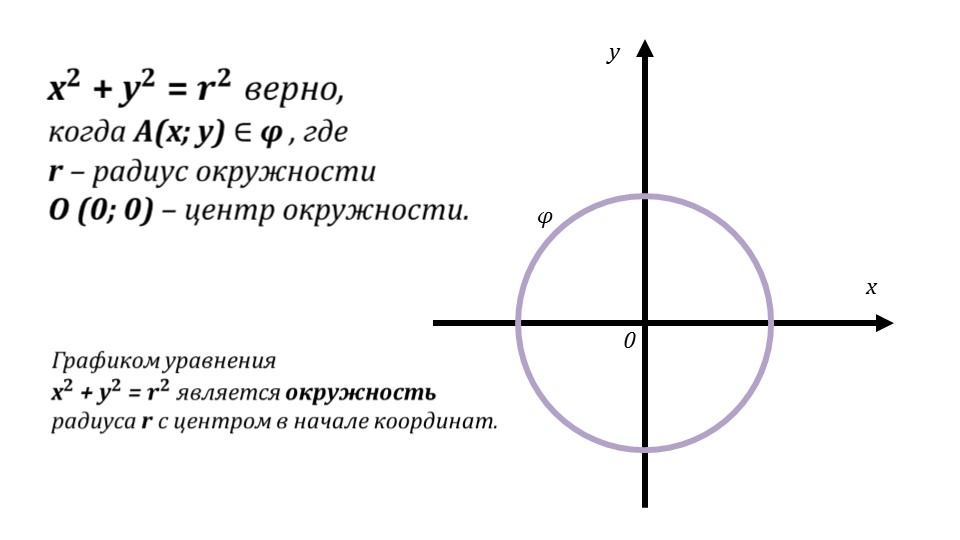 Задача 2. 
Программа, которая вводит координаты точки на плоскости, и определяет, попала ли эта точка в заштрихованную область.
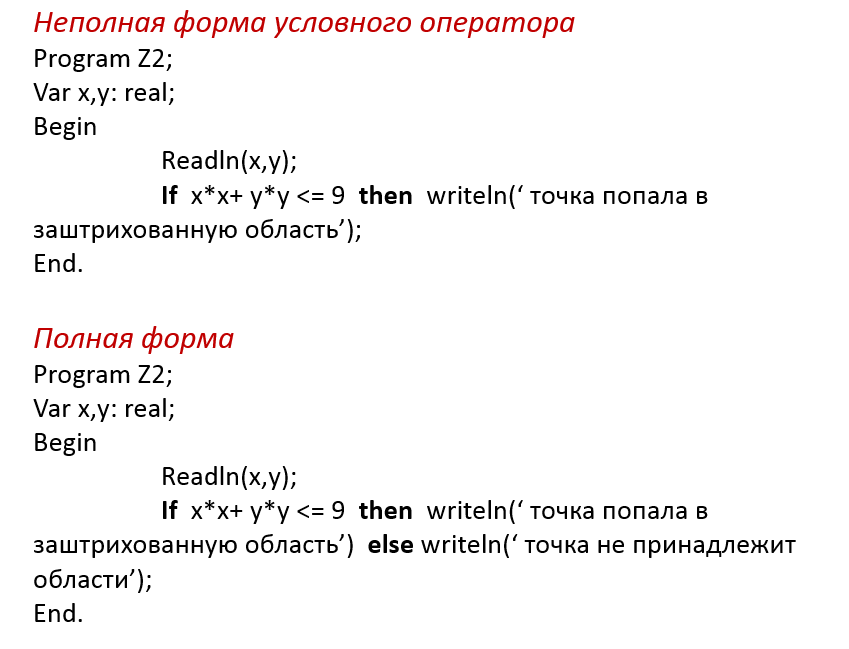 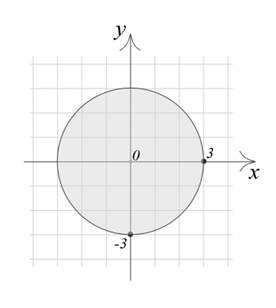 Задачи 3,4.
 стр. 132 учебника задача №10
Напишите программу, которая вводит координаты точки на плоскости, и определяет, попала ли эта точка в заштрихованную область.
Условный оператор: неполная форма
Подведение итога урока